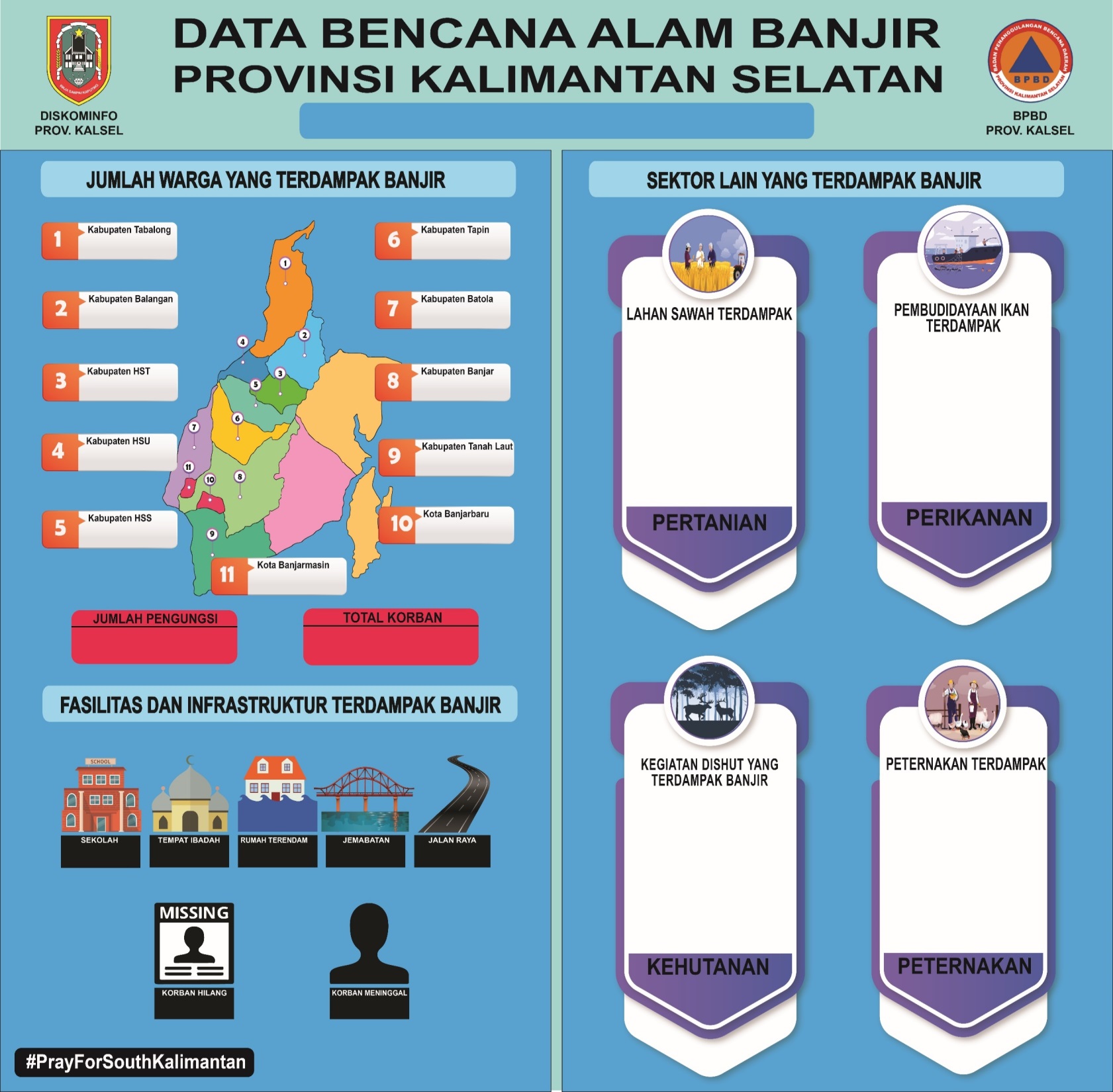 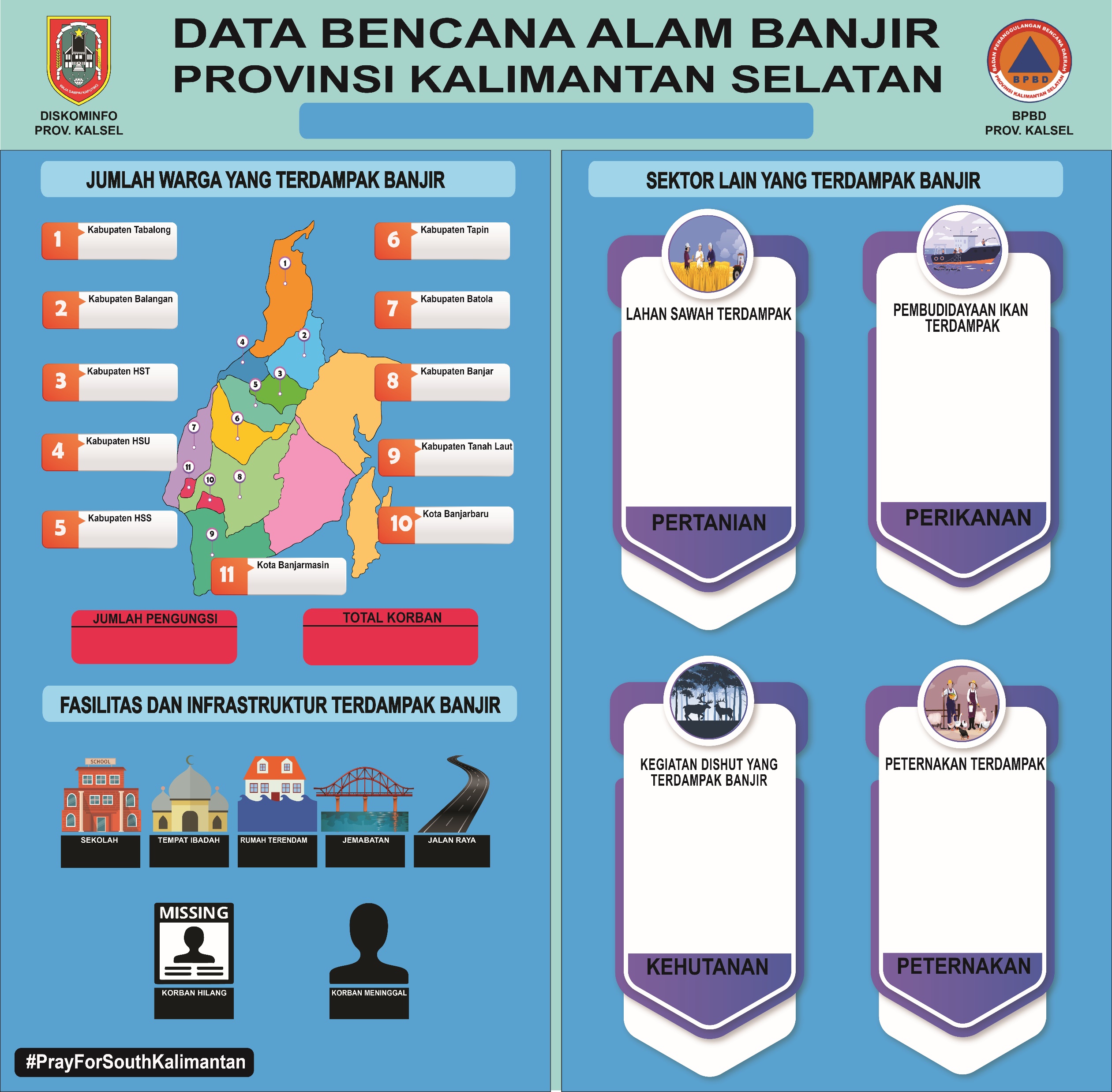 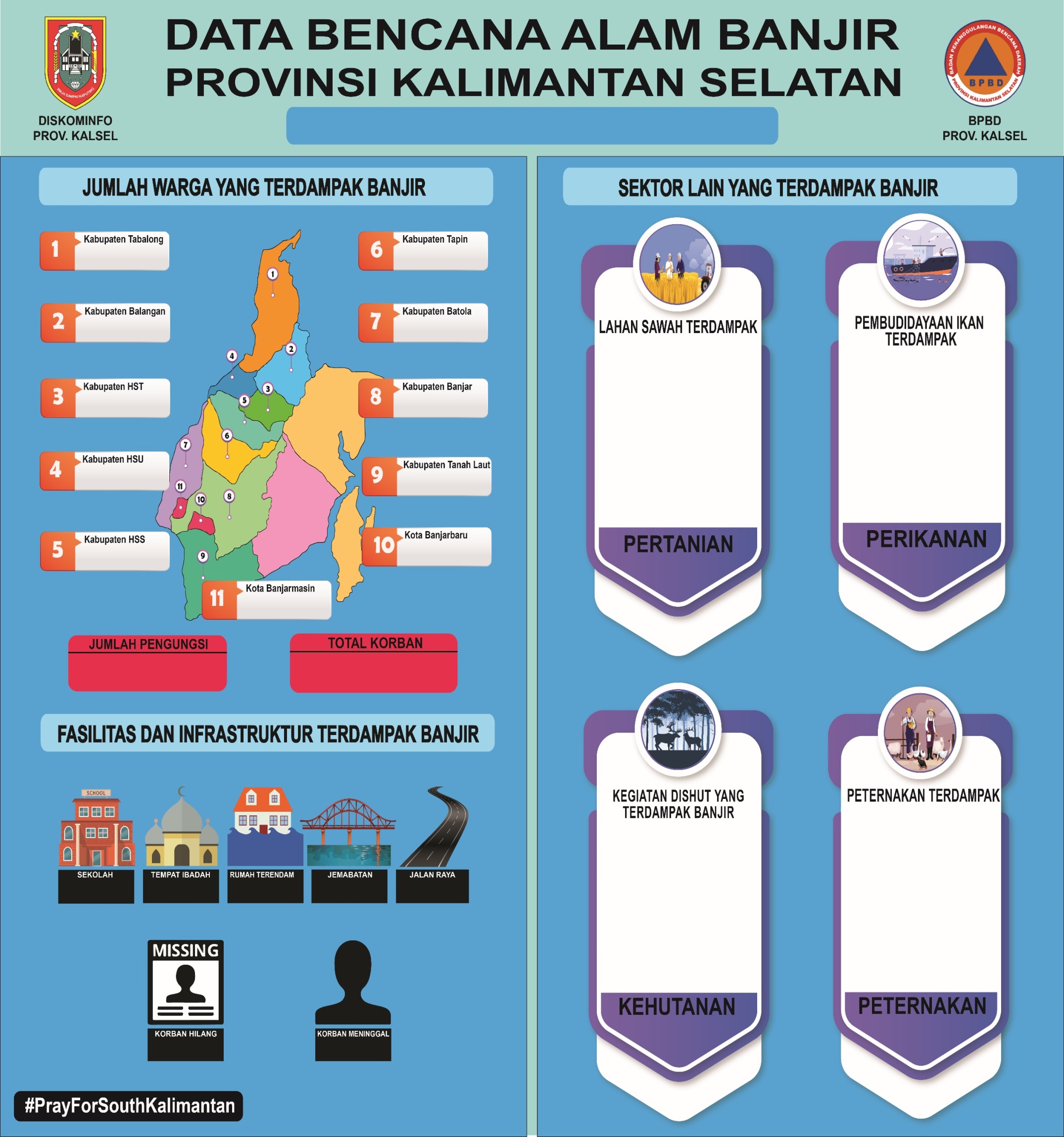 UPDATE DATA
Sabtu 06 Februari 2021
PUKUL 09.00 WITA
3.194 KK
9.937 Jiwa
549 KK
1.607 Jiwa
328 Pengungsi
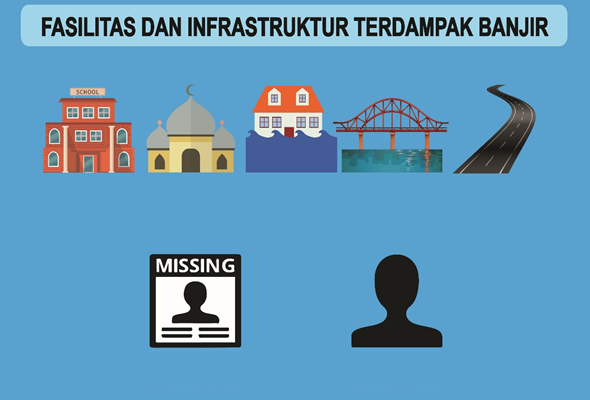 18.683 KK
59.196 Jiwa
9.170 Pengungsi
7.587 KK
24.147 Jiwa
10.000  Pengungsi
JUMLAH KABUPATEN
13

LUAS TERDAMPAK
94.558 Ha
JUMLAH  KABUPATEN     
12 Kab
    JUMLAH  KECAMATAN    
81 Kec
  JUMLAH  DESA             
330 Desa
  TERDAMPAK
8.926 Orang
  KERUGIAN     
Rp. 105.192.845.600
60.654 KK
275.906 Jiwa
82.782 Pengungsi
29.062 KK
88.321 Jiwa
9.326 Pengungsi
TEMPAT IBADAH

847
RUMAH TERENDAM

102.340
JEMBATAN

128
JALAN RAYA

1.693.295 m2
SEKOLAH

1.418
1.582 KK
4.774 Jiwa
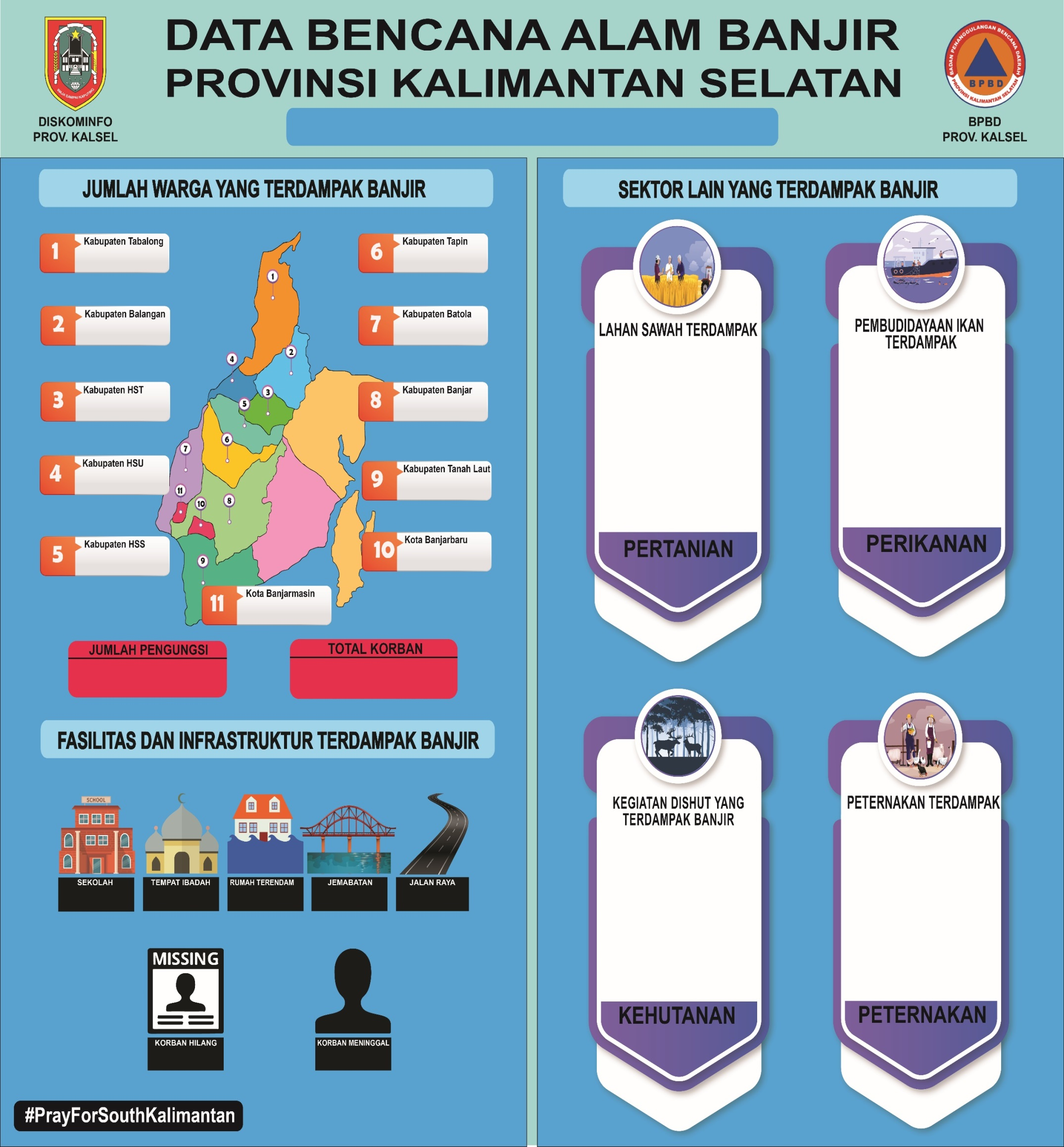 13.476 KK
42.543 Jiwa
9.814 Pengungsi
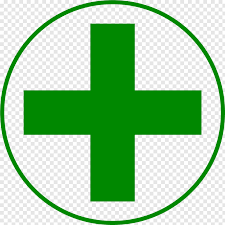 PERKEBUNAN 
DAN PETERNAKAN 
TERDAMPAK
Sarana Kesehatan

134
2.144 KK
8.234 Jiwa
7.722 Pengungsi
4.221 KK
10.534 Jiwa
KORBAN HILANG

-
KORBAN MENINGGAL

35
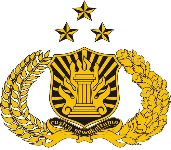 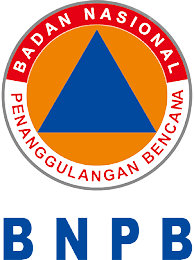 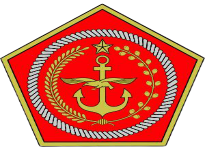 JUMLAH SELURUH KERUGIAN

1.456.975.100
JUMLAH SELURUH KERUGIAN PERKEBUNAN
7.144.480.000
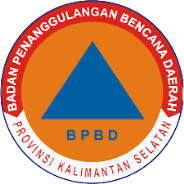 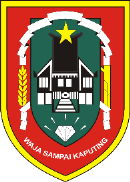 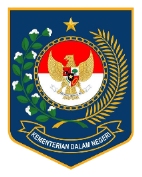 35.138 KK
108.524 Jiwa
6.514 Pengungsi
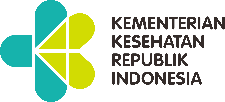 TOTAL PENGUNGSI
135.656
JUMLAH SELURUH KERUGIAN PETERNAKAN
8.388.595.000
JUMLAH YANG 
MASIH MENGUNGSI
20.346
JUMLAH PENGUNGSI 
YANG KEMBALI
115.310
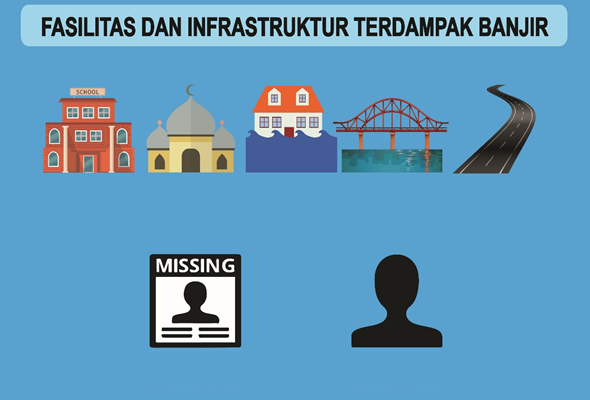 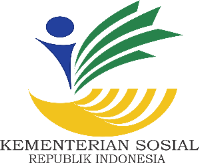 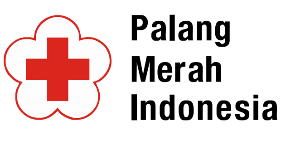 Call Center	: 0811 5004 474 / 0511 5911968
Email	: bpbdprovkalsel@gmail.com
Website             : https://bpbd.kalselprov.go.id
TOTAL KORBAN TERDAMPAK
176.290 KK              633.723 JIWA
TOTAL PENGUNGSI
125.656
171.036 KK
584.817 Jiwa
JUMLAH YANG MASIH MENGUNGSI
67.348
JUMLAH PENGUNGSI 
YANG KEMBALI
58.308